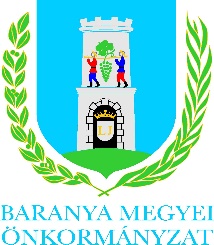 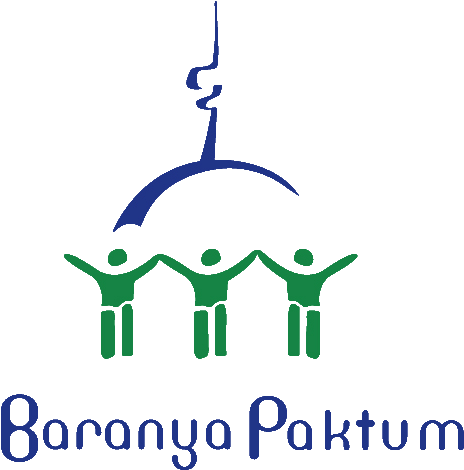 Baranya Megyei Paktum Konferencia
Nagy Csaba
Baranya Megyei Önkormányzat
elnöke
2017. december 13.
EUROPE 2014-2020Partnerségi Megállapodás
Baranya megyei fejlesztések

38,7 Mrd Euro

12.000 Mrd Forint értékben
Megyei szintű tervezés folyamata:
Baranya Megyei Területfejlesztési Koncepció elfogadása - Baranya Megyei Közgyűlés 3/2014. (II.20.) számú határozatával (2014. február 20. )

Baranya Megyei Területfejlesztési program stratégiai és operatív program felfogadása – Baranya Megyei Közgyűlés 38/2014. (IX.18.) számú határozatával (2017. szeptember 18.)

Baranya Megyei Integrált Területi Programjának elfogadása – Baranya Megyei Közgyűlés 20/2015. (V.8.) számú határozatával (2015. május 8.)
Területfejlesztés Baranya megyében
Első körben 67 db nyertes pályázat 18.923.416.049,- Ft értékben.
A Baranya Megyei Önkormányzat 45 db pályázatban vesz részt szakmai közreműködőként.
Megalapozó tanulmány készítése, tanulmányterv készítése, engedélyezési és kivitelezési terv, egyéb projektelőkészítéssel kapcsolatos szakmai anyagok készítése (pl. energiatanúsítvány) közbeszerzés, műszaki ellenőr, szemléletformálási akciók, kötelező nyilvánosság, projektmenedzsment
Területfejlesztés Baranya megyében
Második körben 5 db nyertes pályázat 275.000.004,- Ft értékben.

A Baranya Megyei Önkormányzat a Döntés Előkészítő Bizottság javaslatával egyetértve 55 db pályázat esetében 10.281.930.213,- Ft támogatási igény mellett javasolta megvalósításra Támogatási Szerződések megkötését.
Területfejlesztés Baranya megyében
Mai napig (2017. december 13.) a Baranya Megyei Terület- és Településfejlesztési Operatív Program keretén belül a Baranya Megyei Önkormányzat testülete 127 pályázatot támogatott 29.480.346.266 Ft értékben.
Gazdaságfejlesztés
Alapelvként fogalmazta meg a Magyar Kormány, hogy a magyar és az Európai uniós források 60%-át gazdaságfejlesztési célok megvalósítására fordítja.
TOP-5.1.1-15-BA1-2016-00001„Foglalkoztatási Szövetkezés Baranya Felzárkózásáért 2020”
Támogatás összege: 2 687 999 999 Ft

Megvalósítók: 	Baranya Megyei Önkormányzat
				Baranya Megyei Kormányhivatal
				Baranya Megyei Önkormányzati Hivatal

Megvalósítás időtartama: 2016. április 1. – 2021. március 31.
Elkészült dokumentumok:
TÁMOP-1.4.5-12/1-2012-0018 kódszámú projekt keretében:
Baranya Megye Képzési Startégiája 
Baranya Megye Foglalkoztatási Stratégiája 
Baranya Megye közfoglalkoztatási helyzetképe 
Baranya Megye fejlődésének lehetőségei a foglalkoztatási paktumok szemszögéből
Elkészült dokumentumok
TOP-5.1.1-15-BA1-2016-00001 kódszámú projekt keretében:
Megvalósíthatósági Tanulmány
Szükségletfelmérés, előzetes igényfelmérés a célcsoport, illetve a vállalkozások tekintetében
Foglalkoztatási Stratégia és Akcióterv
Ágazati trendeket figyelő elemző és előrejelző rendszer
Baranya Megyére vonatkozó féléves megyei gazdasági és foglalkoztatási gyorsjelentések módszertanának , információs rendszerének és struktúrájának kidolgozása
Paktum Szervezet Működési Kézikönyve
Baranya Megyei Önkormányzat jövőbeni tevékenységei:
Paktum Iroda folyamatos működtetése
Betanító képzési modellek kidolgozása
Megyei közlekedési hálózat feltérképezése, foglakoztatást segítő javaslatok, tervek kidolgozása
Befektetés ösztönzés támogatása
6 db projektterv kidolgozása 
Szociális gazdaság fejlesztésének támogatás
Helyi termék csomag
Elektronikus helyi vásárlói és termelői, szolgáltatói platform (web oldal) kialakítása
Helyi termék- és szolgáltatáslánc és csomag kialakítási és fejlesztési stratégia
Helyi termékláncok és termékcsomagok kialakítását elősegítő vállalkozói megbeszélések és konferenciák
Helyi gazdaság és termékfejlesztés mentorálása, folyamatsegítése, szakértői támogatása
Paktum működési monitoring és értékelés
Baranya Megyei Paktum Iroda
Kérdőíves munkáltatói igényfelmérés: 
681 db kiküldött kérdőív
240 beérkezett munkaerőigény

Terület és Településfejlesztési Operatív Program projektjei kapcsán felmerülő munkaerőigények felmérése:
- 63 munkaerőigény jelentkezett
Vállalkozások személyes felkeresése
Faludi és Társa Kft., MI-FA-VILL Kft., Kontakt-Elektro Kft., Hauni Hungária Kft, Edelstahlservice Kft, Teleky Bisztró, Tenkes csárda, Gere Pincészet, Bock Pincészet, Kabafarm, MM Catering, Aranykacsa, Étterem, Pezsgőház
pilot projekt kidolgozásának lehetősége a képzések vonatkozásában
új, betanító jellegű képzés kidolgozásának lehetősége
Köszönöm a figyelmet!